Budget Impact Analysis
Created by the School of Pharmacy Relations Committee for AMCP
Updated: January 2024
Overview
Introduction to budget impact analysis (BIA)
Differentiation between BIA vs cost-effectiveness analysis (CEA)
Designing BIA
Considerations and models for conducting BIA
Helpful resources
Introduction of BIA
Definition of BIA
A budget impact analysis (BIA) is:
an evidence-based analysis used to assess the financial consequences of the adoption of a new intervention, given the available budget and resources
[Speaker Notes: https://www.herc.research.va.gov/include/page.asp?id=budget-impact-analysis]
Purpose of BIA
BIA is essential for budget and resource planning as it supports decision-making for reimbursement authorities and payers. When making decisions about what and how to implement, budget impact analyses (BIAs) can play an important role in informing decision making by helping practitioners understand the overall affordability of a given implementation effort.
Formulate a short-term (typically 1 to 5 years) estimate of the changes in expenditure, costs, and healthcare utilization after the adoption of a new intervention
Predict the budget impact of a new intervention in the target population
Predict the characteristics of the population and the healthcare system after adoption of the new intervention
[Speaker Notes: Include different perspective (societal, payers [medicare, PBM, etc)]
Differentiation between BIA vs. CEA
[Speaker Notes: Cost-effective analysis is typically accompanied budget impact analysis and they are often used in regional or national health system decision making.]
Designing BIA
BIA overview
Addition of Intervention
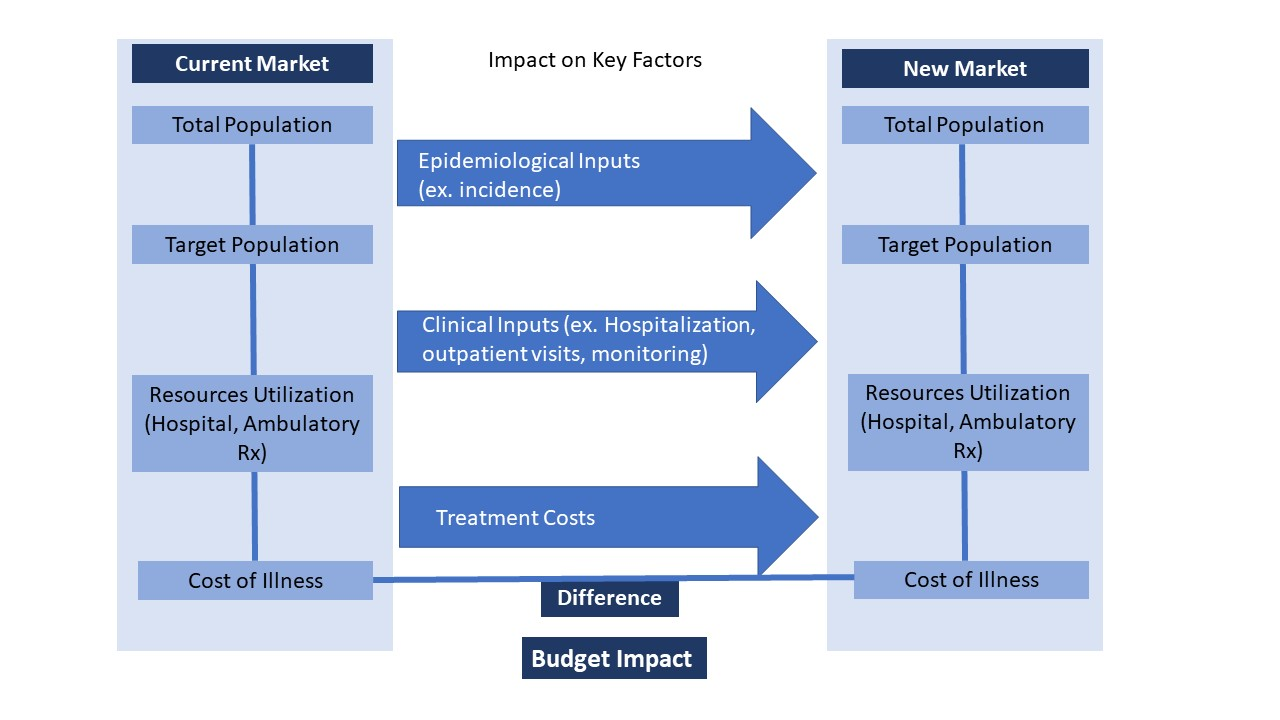 [Speaker Notes: Sullivan SD, Mauskopf JA, Augustovski F, Caro JJ, Lee KM, Minchin M, Orlewska E, Penna P, Barrios JM, Shau WY. Budget impact analysis—principles of good practice: report of the ISPOR 2012 Budget Impact Analysis Good Practice II Task Force. Value in health. 2014 Jan 1;17(1):5-14. Available at: https://www.ispor.org/heor-resources/good-practices/article/principles-of-good-practice-for-budget-impact-analysis-ii]
Identify budget holder perspective
Identify the budget holder for whom the BIA is conducted
- Is the budget holder a private payer or a regional/national healthcare system?
Consider the features that influence the budget and coverage decisions
- Who and what are being covered by the budget holder?
- What are the access restrictions to reimbursement?
Consider the perspective of the budget holder 
- Should the BIA include healthcare costs only or other societal costs (travel expenses, lost productivity, unemployment benefits, etc.)?
What is the current intervention mix?
Identify the size of the total population (eg, plan size)
Identify the size of the target population (all patients eligible for treatment with the new intervention) 
Identify the current interventions (comparators) being used in the target population and the market share of those interventions 
- May include no intervention, alternatives, combination therapies, and off-label drugs
- Often times nationally recognized treatment guidelines are a good source for identification of all potential comparators in a target population
Know the effect of the new intervention
Identify the role and place in therapy of the new intervention and its effect on the current market
Substitution: the new intervention replaces the current interventions
Combination: the new intervention is used in combination with the current interventions
Expansion: the new intervention is an alternative option for patients who have stopped or refused available interventions for any reasons
Supportive care: the new intervention is used in a market where no active intervention is available
[Speaker Notes: Possible roles of the new intervention in the current market:
Substitution: the new intervention replaces the current intervention(s).
Combination: the new intervention is combined with the current intervention(s).
Supportive care: the new intervention is used in a market with no active intervention currently.
Expansion: the new intervention is an alternative option for patients who have stopped or refused available interventions due to intolerance, adverse effects, etc.]
Assumptions
Assumptions are often introduced when little or no data exist regarding various inputs in the model
Assumptions must be stated clearly to ensure transparency
Typical assumptions in a budget impact analysis:
Cost components
Treatment mix (e.g., market share)
Time horizon
Cycle length
Time dependency variables
Discount rate
[Speaker Notes: Diagnostic costs may not be included in the analysis if the costs are assumed to be same between the current and new scenario. Diagnostic costs may be considered if there are specific diagnostic costs related to the new intervention (eg, need for biomarker testing to identify patients eligible for a new drug).]
Cost components
Direct costs:
Costs in condition-related health care services; and any related diagnostic costs to identify these patients
This may include costs associated with the drug and each comparator (e.g., drug costs, costs of managing side effects, administration costs, monitoring costs) 
Health care resource utilization and associated costs (e.g., any cost changes due to greater/fewer hospitalizations, ER visits, or outpatient visits)

Indirect costs: 
Medical-related and non-medical related indirect costs (e.g., transportation costs, social service costs, work productivity costs) 
Note that indirect cost is only considered if perspective of the BIA is from society or national healthcare system
[Speaker Notes: Diagnostic costs may not be included in the analysis if the costs are assumed to be same between the current and new scenario. Diagnostic costs may be considered if there is a change in diagnostic tests for the new scenario.]
Cost examples
[Speaker Notes: Rascati K. Essentials of pharmacoeconomics. Lippincott Williams & Wilkins; 2013 Nov 14.]
Time horizon and cycle length
Time horizon
The time horizon for a BIA is directly relevant to the budget holder and is typically a short period of time (1 to 5 years)
Cycle length
The cycle length could be quarterly, annually, etc. depending on the needs of the budget holder
Time dependency and discount rate
Time dependency
Time-dependent variables (value of the currency, new intervention(s), new understanding of diseases, etc.) need to be captured in a BIA
Discount rate
Most budget holders are interested in the budget/costs (dollar amount) at each point in time; therefore, discounting is not recommended in conducting a BIA
Additional
considerations
Budget impact model (BIM)
Provide detailed description of the analysis in a standardized format (e.g., typically used by payers, health systems, and other population decision makers)  
State all inputs and assumptions used in the model
Adopt data specific to the target population and the budget holder
Typically estimate average cost per member per month (PMPM) for the new intervention 
Perform scenario analyses to assess how different perspectives and scenarios may impact the results
Model inputs
Model inputs (e.g., drug costs, market share data) should be accurate and evidence-based 
E.g., published literature, accredited national statistics
Assumptions can be made when inputs are not available 
E.g., expert opinion, clinical practice trends
Some models allow for key inputs to be varied or customized by the end-user to reflect the budget holder's organization
Results: budget impact curve for a health system
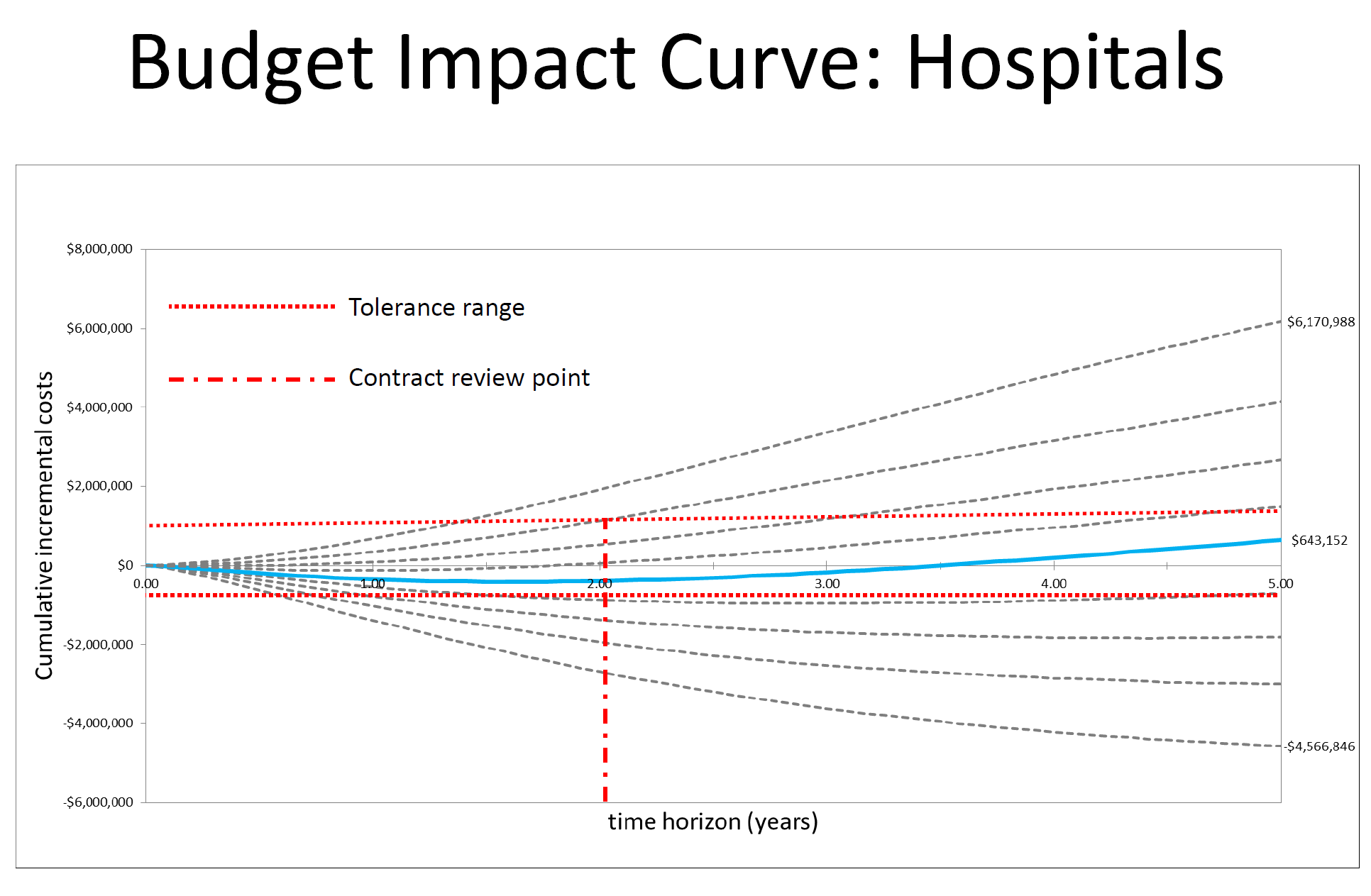 [Speaker Notes: Example of a budget impact curve found at: https://noahe.ca/download/budget_impact_models.pdf]
Uncertainty
Recognize that uncertainty may be present in the model due to uncertainty in the input values and in introducing assumptions
Uncertainties in the input values
E.g., efficacy and safety of the interventions, population size, costs, etc.
Uncertainties created by introducing assumptions
E.g., changes in expected intervention patterns, introduction of new interventions, new restrictions for use, time to generic substitution, etc.
[Speaker Notes: May not need to include (summarize)
Frame different]
Sensitivity analysis
Assesses the impact of assumptions on the model and the robustness of the results
Given the uncertainty of these assumptions, it’s important to understand which variables drive the biggest changes in the model to know where uncertainty might have the biggest impact on the model outcomes 
Tests whether the outcomes are of the same direction or of a similar magnitude when these assumptions are varied (each assumption is varied higher or lower by a set percentage)
Tornado diagrams are commonly used to visually display the impact of these variables
Tornado diagram example
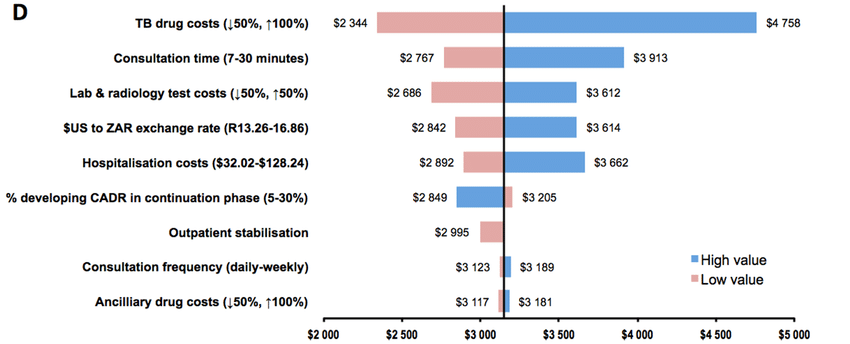 [Speaker Notes: Typically in budget impact analyses, the X axis would be in dollars to show the variation in total budget impacted by the increase or decrease of each variable

http://www.bandolier.org.uk/painres/download/What%20is%202009/What_is_sens_analy.pdf 
Taylor M. What is Sensitivity Analysis? York Health Economics Consortium. April 2009]
Validation of BIM
Face validation of the model with decision makers 
Validation of inputs, sources, and calculations
Key Considerations
Collect inputs and data from quality sources (e.g., published clinical trials, published literature, accredited national statistics, data provided by the budget holder)
Cite references and clearly define assumptions to enhance transparency and validity
Ensure customization to address specific needs of the budget holder (e.g., outcomes of interest to the budget holder) 
Utilize visuals (e.g., budget impact curve, tornado diagram) when presenting BIA results
Helpful resources
Helpful resources
ISPOR: 
- Training courses: https://www.ispor.org/conferences-education/education-training/virtual/distance-learning/introduction-to-budget-impact-analysis-bia-part-ii
- Good practice guideline: https://www.ispor.org/heor-resources/good-practices/article/principles-of-good-practice-for-budget-impact-analysis-ii
NICE:
- Budget impact template (.xlsx): https://www.nice.org.uk/Media/Default/About/what-we-do/our-programmes/evidence-standards-framework/budget-impact-template.xlsx
- Budget impact analysis template (.docx): https://www.nice.org.uk/Media/Default/About/what-we-do/NICE-guidance/NICE-technology-appraisals/Company-budget-impact-analysis-submission.docx
- (Note: the currency unit in NICE templates is in Euro €)
Other sources: 
- VA’s Health Economics Resource Center (HERC): https://www.herc.research.va.gov/include/page.asp?ID=home
References
Sullivan SD, Mauskopf JA, Augustovski F, Caro JJ, Lee KM, Minchin M, Orlewska E, Penna P, Barrios JM, Shau WY. Budget impact analysis—principles of good practice: report of the ISPOR 2012 Budget Impact Analysis Good Practice II Task Force. Value in health. 2014 Jan 1;17(1):5-14.
Antoñanzas F, Terkola R, Overton PM, Shalet N, Postma M. Defining and measuring the affordability of new medicines: a systematic review. Pharmacoeconomics. 2017 Aug;35(8):777-91.
Mauskopf J, Earnshaw S. A methodological review of US budget-impact models for new drugs. Pharmacoeconomics. 2016 Nov;34(11):1111-31.
National Institute for Health and Care Excellence (website). Accessed on: September 18, 2021. Available at: https://www.nice.org.uk/
https://www.nice.org.uk/about/what-we-do/into-practice/audit-and-service-improvement/costing-tools
https://www.herc.research.va.gov/include/page.asp?ID=home
https://noahe.ca/download/budget_impact_models.pdf
Thank you to Breyanne Bannister, PharmD, MS and AMCP SOPRC members for updating this presentation for 2024
Mission & Vision
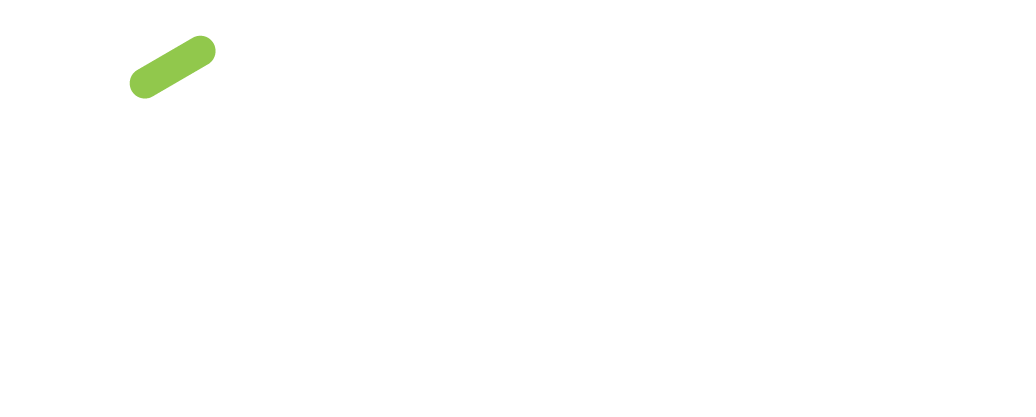 To improve patient health by ensuring access to 
high-quality, cost-effective medications and other therapies.